Nu_at_FNAL : Padova
Anagrafica: 0.7 fte su 2 (LS e BB)
                   1 posizione RTDA, 100% fte su sigla, selezione in itinere                         (presa servizio prevista ottobre-novembre 2021) 
                         ☞ apertura sigla
Impegni:

SAND Consortium Leader (LS),  con specifici coinvolgimenti in
smontaggio e trasporto magnete
smontaggio e trasporto ECAL
sviluppo prototipo Inner tracker 
Contributo test per LAr (BB)
Contributo ricostruzione eventi in ICARUS (LS e RTDA)
Shifts a FNAL SBN (all)
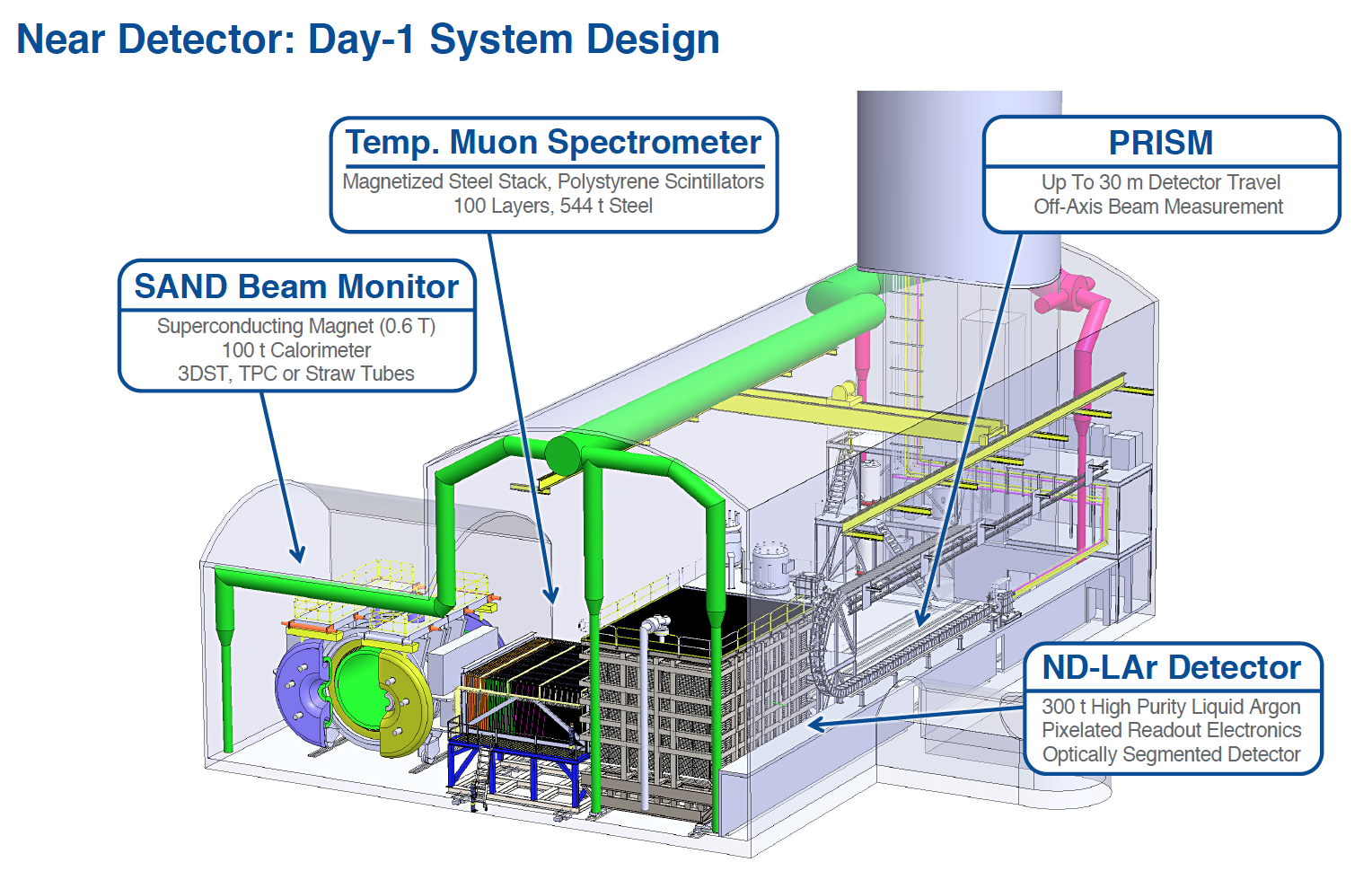 LAr: US-DOE (80%)+Switzerland (20%)
SAND: INFN (90%)+International Funds
TMS: US-DOE (100%)